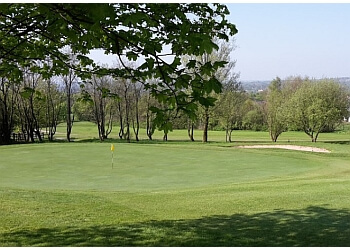 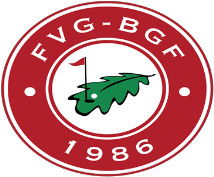 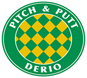 Copa Bizkaia Pitch & Putt 2022
Derio - Meaztegi- Urgoiti
Patarocinada por la Federación Bizkaina

1 Octubre  Derio
 9 Octubre Meaztegi
23 Octubre Final Palacio Urgoiti.

Información y Reservas:
 Por mail en cada Campo
 
deriogolf@gmail.com
recepcion@meaztegigolf.eus
golf@palaciourgoiti.com
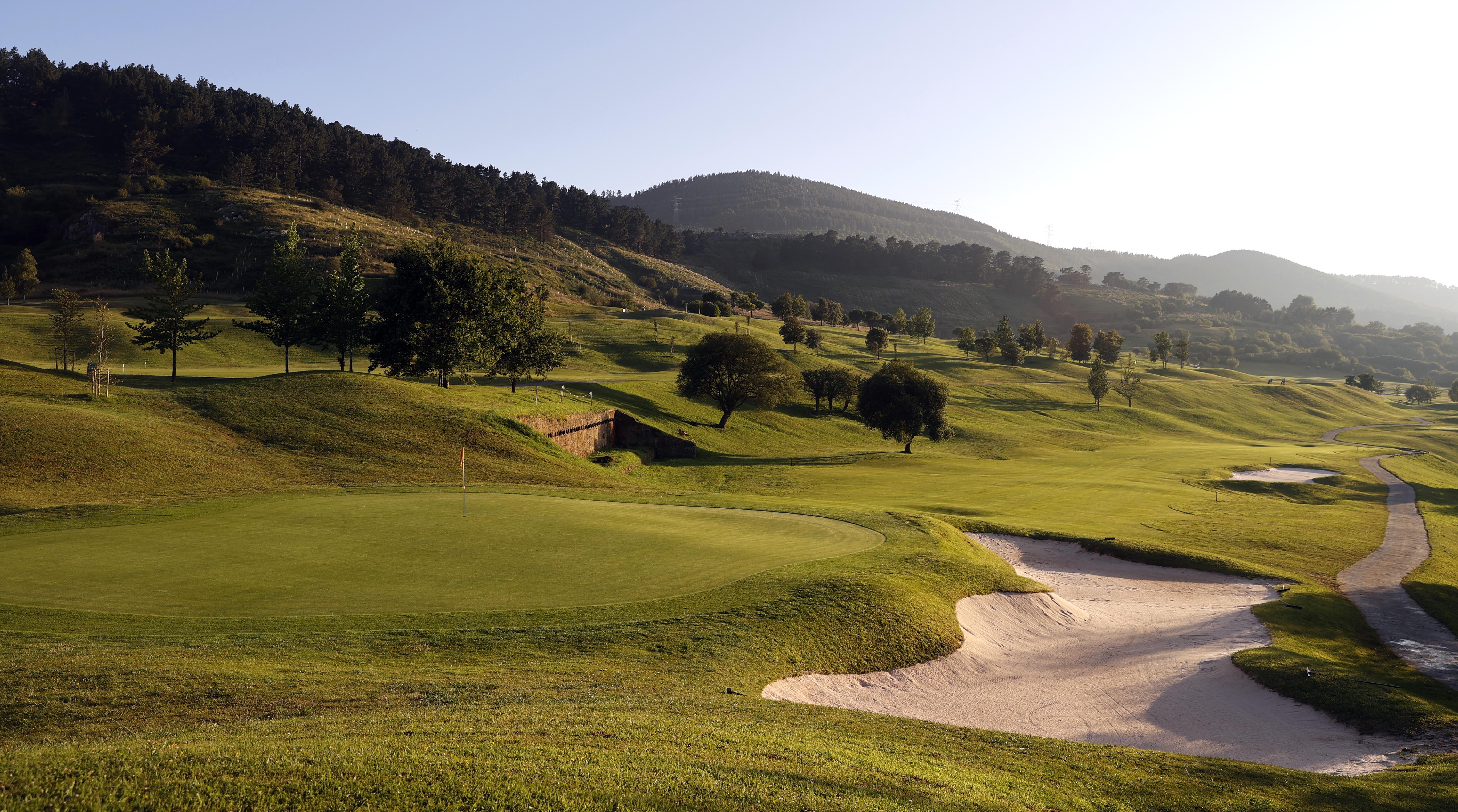 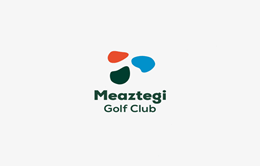 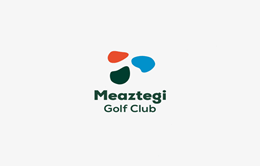 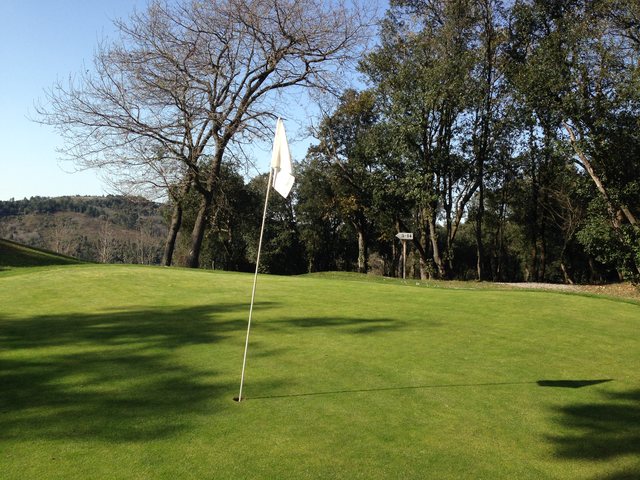 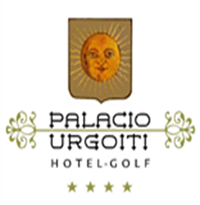